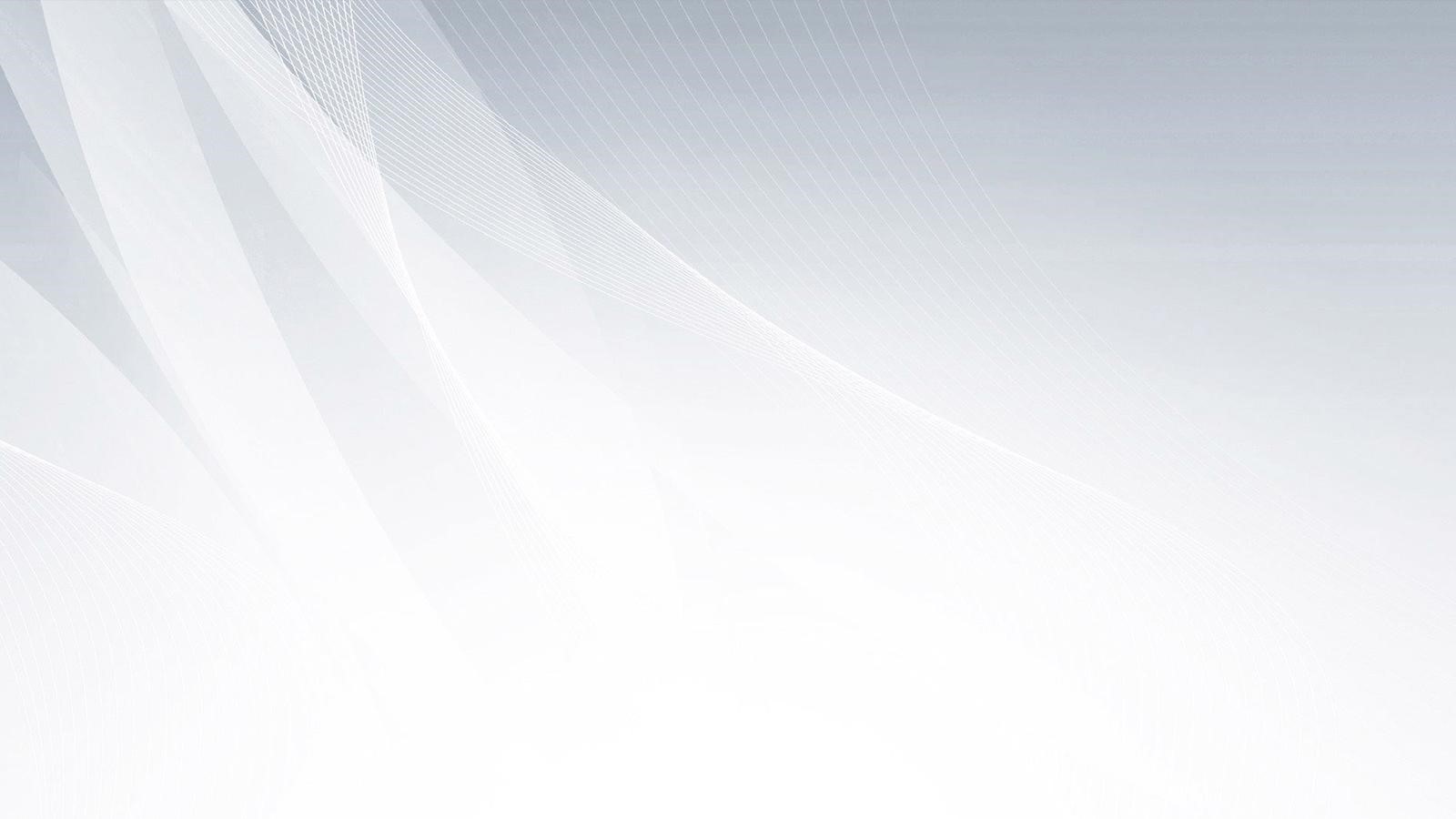 Развитие сети мусороперегрузочных
 станций в зоне ЮГ Иркутской области
Абдураманов Энвер Рустемович
О Компании
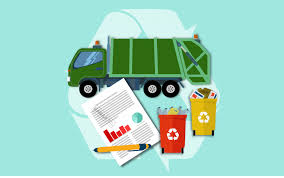 Общество с ограниченной ответственностью Иркутская транспортная компания.

ООО ИТК -  является главным субоператором регионального оператора по обращению с отходами.
Дата образования: 15 июня 2015г.
Вид деятельности: оказание услуг по транспортированию твердо-коммунальных отходов с мест накопления до мест размещения. 
Штат: 27 человек
Территорией транспортирования является зона ЮГ Иркутской области, порядка 31 крупного населенного пункта и их районы.
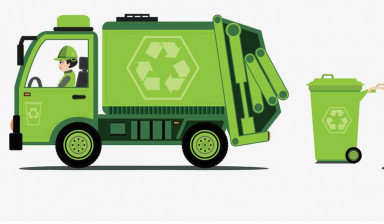 Обо мне
Должность
Мастер участка вывоза с 20 мая 2019 года
Заместитель генерального директора с 13 января 2020 года
Общий стаж в компании 4 года 1 мес.
Функционал 
Руководство деятельностью, представление интересов организации
Координирование работы подразделений
Проработка долгосрочной стратегии развития
Принятие результатов выполненных работ
Анализ эффективности работы
Участие в запуске новых проектов
В проекте
поиск участка для строительства
написание технического задания
выбор мусороперегрузочной станции
бюджетное планирование
планирование этапов строительства и контроль и др.
ИТК
Об отрасли
Обращение с отходами
Федеральный закон № 89-ФЗ «Об отходах производства и потребления» от 24.06.1998г.
Реформа обращения с отходами производства и потребления в РФ с 01.01.2019г.
Проблемы
низкие темпы строительства мусороперерабатывающих отходов
рост несанкционированных свалок
низкий % выборки вторичного сырья
ухудшение экологической ситуации
ИТК
Проблемы
км
Площадки временного накопления
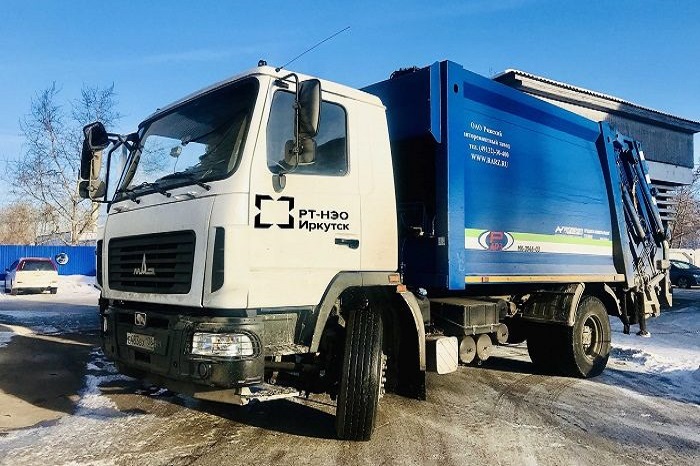 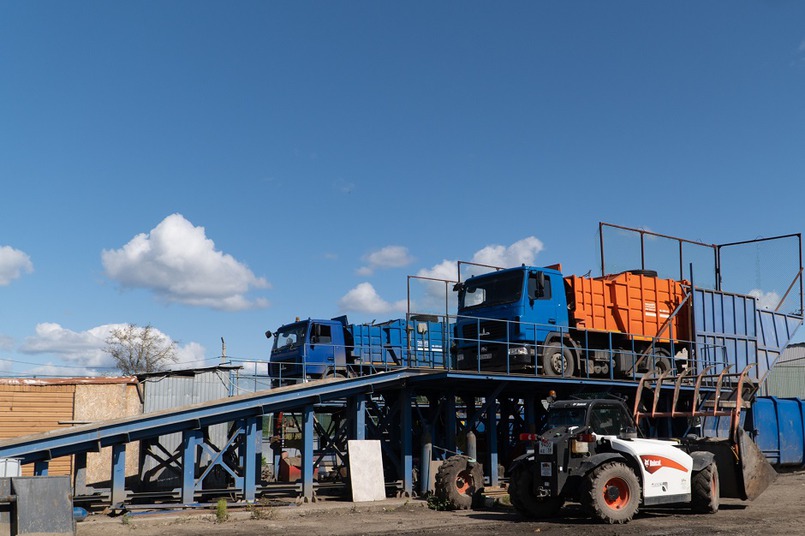 Проектная идея
Создание инфраструктуры по обработке ТКО на территории зоны ЮГ Иркутской области, состоящий из:

мусороперегрузочных станций в поселениях Усть-Орда, Качуг и Баяндай.


Цель организации проекта на территории Иркутской области трех мусороперегрузочных станций в срок до 2025 года. 

Основные задачи проекта:
Определение основных ключевых направлений
Поиск участка для строительства
Выбор мусороперегрузочной станции
Этапы строительства МПС 
Организация системы перемещения контейнеров
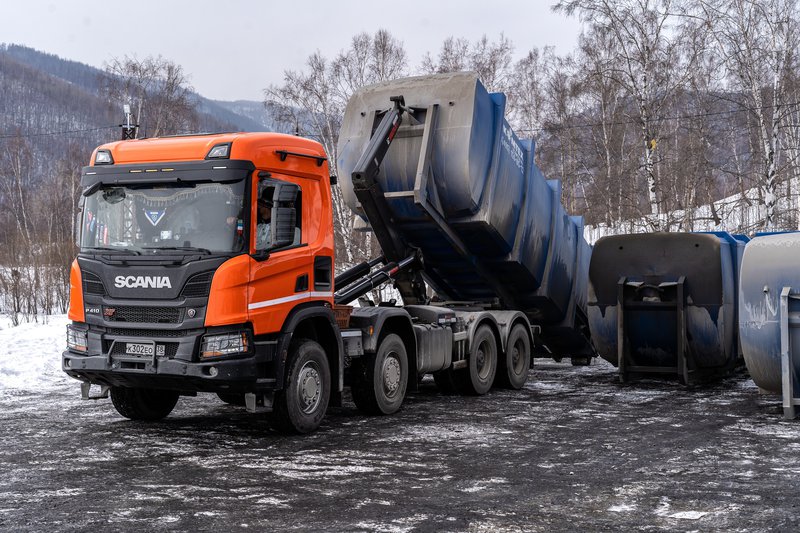 Проектная идея
Качуг

Обслуживаемы населённые пункты: Ангийское, Белоусовское, Бирюльское, Большетарельское, Бутаковское, Верхоленское, Вершино – Тутурское, Залогское, Зареченское, Карлукское, Качугское, Манзурское и Харбатовское.

Обслуживаемо население: 6 421 человек
Среднее транспортное плечо: 520 км
Объем отходов: 36 596 м3
Баяндай

Обслуживаемы населённые пункты: Баяндай, Васильевск, Гаханы, Курумчинский, Кырма, Люры, Нагалык, Ользоны, Покровка, Половинка, Тургеневка и Хогот.
Обслуживаемо население: 2 626 человек
Среднее транспортное плечо: 240 км
Объем отходов: 17 516 м3
Усть-Орда

Обслуживаемы населённые пункты: Алужское, Ахинское, Гаханское, Захальское, Капсальское, Корсукское, Кулунское, Ново – Николаевское, Олойское, Тугутуйское и Харатское. 

Обслуживаемо население: 14 892 человек
Среднее транспортное плечо: 150 км
Объем отходов: 33 695 м3
Инвестиции проекта
Постоянные затраты, в мес.
Переменные затраты, в мес
Эффективность проекта
Чистая приведенная стоимость проекта составляет   12 282 865 руб.
Простой период окупаемости 1 год.	
Дисконтированный период окупаемости 8 месяцев.

Эффект для региона:
исполнение требований национального проекта «Экология»
новые рабочие мест,
рост налоговых поступлений

 Эффект для компании:
развитие сотрудников
увеличение выручки
Запуск нового направления деятельности
График проекта
Риски
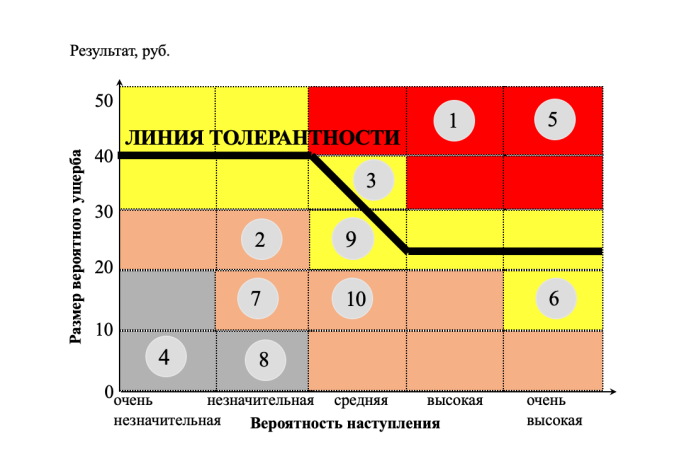 Риски мусороперегрузочных станций:
Риск изменения законодательства в сфере перевозки ТБО
Риск нехватки компетентных сотрудников
Риск поломки весового комплекса
Риск попадания ЖБО в грунт почвы
Риск отсутствия запчастей
Риск несчастного случая
Риск отключения электроэнергии
Риск возгорания
Риск поломки оборудования при попадании в пресс крупногабаритных отходов
Сезонность
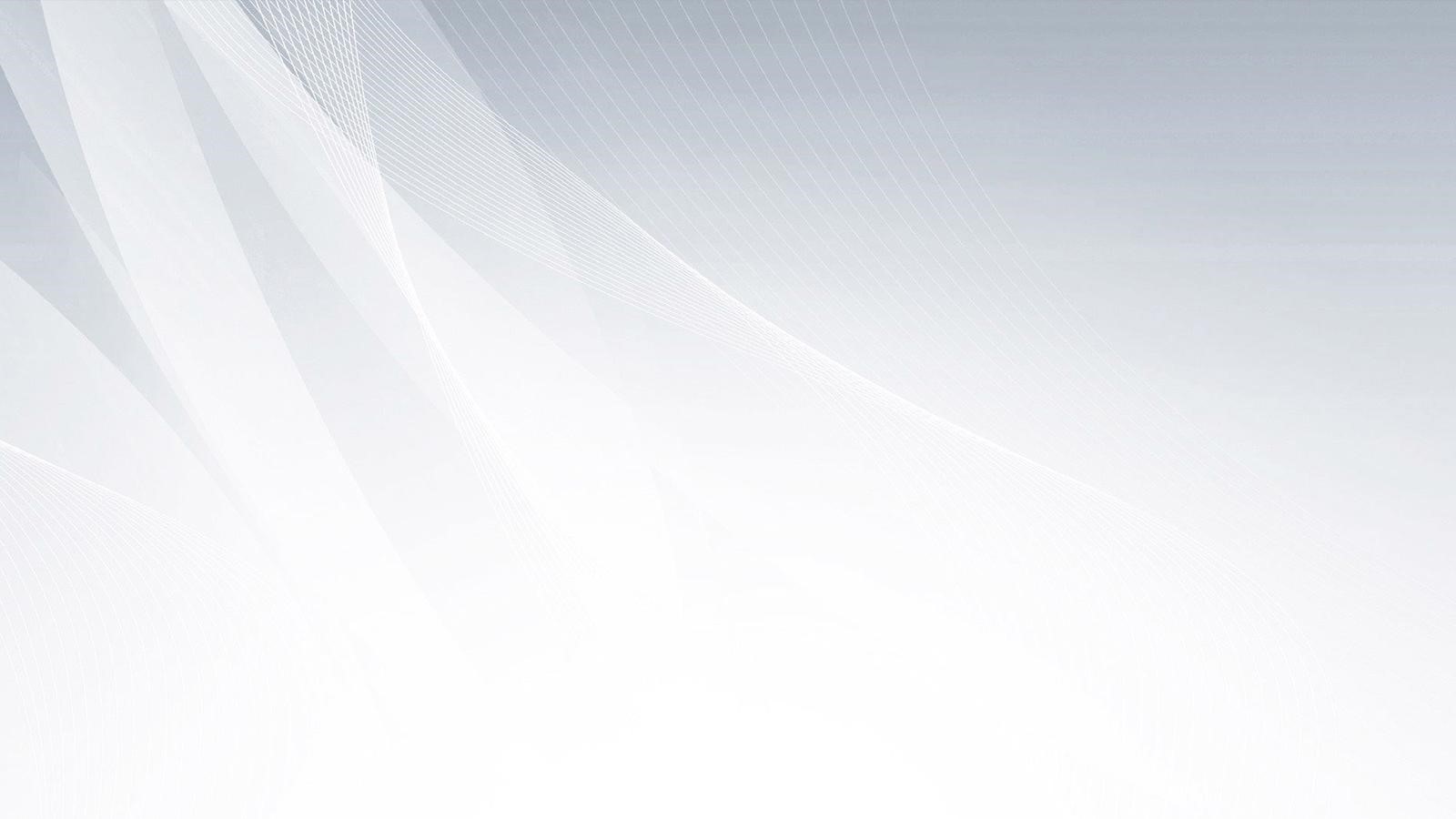 Вашему вниманию был представлен

«Проект развитие сети мусороперегрузочных
 станций в зоне ЮГ Иркутской области»